“ ЭРДЭНЭТ УС, ДУЛААН ТҮГЭЭХ СҮЛЖЭЭ” ОНӨХК-ИЙН 2021 ОНЫ ЖИЛИЙН АЖЛЫН ТАЙЛАН
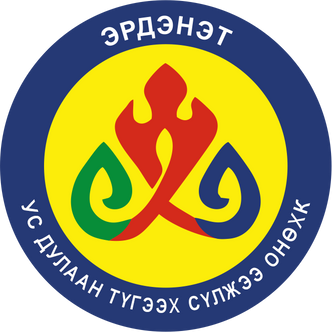 ДУЛААН 
ХАНГАМЖ:
ДУЛААН ХАНГАМЖИЙН СИСТЕМД ХИЙГДСЭН АЖИЛ
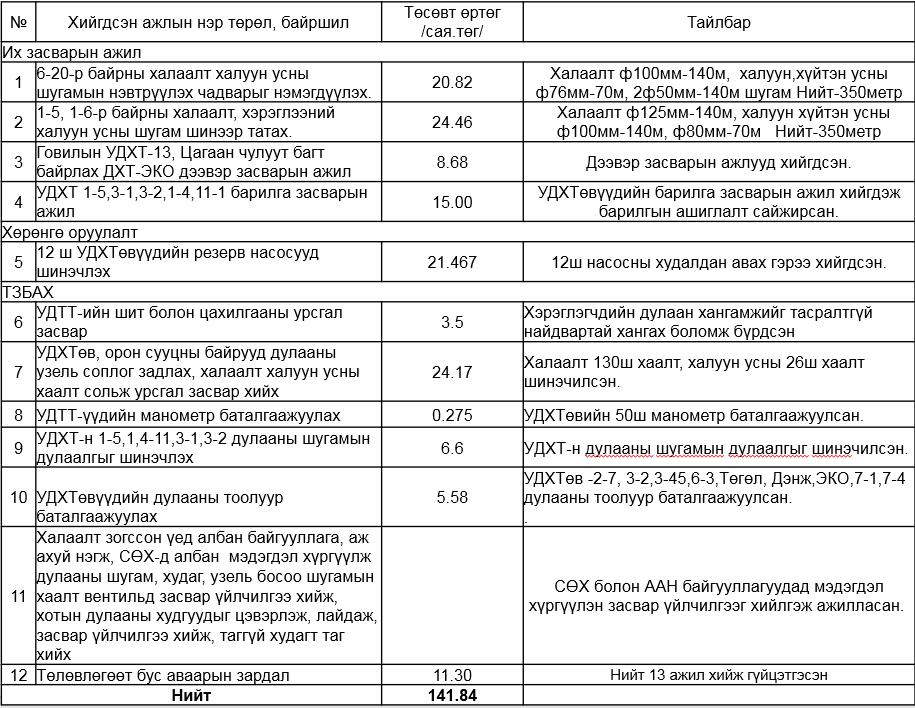 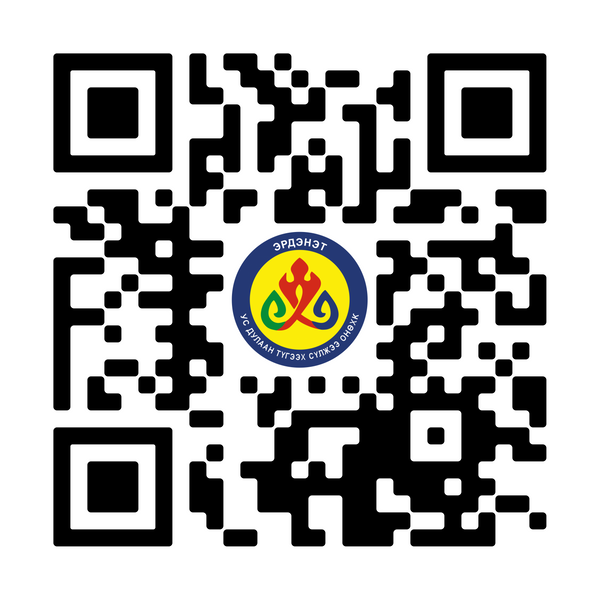 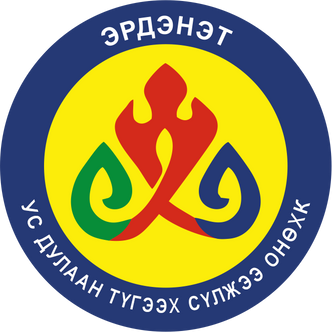 ДУЛААН 
ХАНГАМЖ:
БАЙГУУЛЛАГЫН АВААР ЗАСВАРЫН ЗАРДЛААР ДУЛААН ХАНГАМЖИЙГ САЙЖРУУЛСАН АЖЛУУД
3. УДХТ-Говил-УДХТ-13-д насосны хүчин чадлыг нэмэгдүүлж хэрэглэгчдийн халаалтыг сайжруулсан
УДХТ-4-14-т нэмэлтээр ялтсан бойлер суурилуулж температур нэмэгдүүлсэн
2. УДХТ-100-15-д насосны хүчин чадлыг нэмэгдүүлж халаалтыг сайжруулсан
Agenda
Write here
- Хүрэнбулаг багийн 238 айл 15 ААН хэрэглэгчдийн халаалт сайжирсан.
- Говил 94 айл 9 ААН хэрэглэгчдийн халаалт сайжирсан.
-  Говилын 170 айл 10 ААН хэрэглэгчдийн халаалт сайжирсан.
4. Унага ДХТ-ийн гадна шугамын бөглөрөлтийг гаргаж хэрэглэгчдийн халаалтыг сайжруулсан
5. ДХТ-2а-3, 2а-2 -д хэрэглэгчдийг холбож давтамж хувьсгуур суурилуулсанаар 
Хэрэглэгчийн ачаалалд  насосны хүчин чадлыг тохируулж ажилуулж ЦЭХ хэмнэж байна.
6. Баянбулаг, Хонхорын ДХТ-д 
ялтас нэмсэн
- Баянбулаг баг 385 айл 31 ААН хэрэглэгчдийн дулаан хангамж сайжирсан.
-Уртбулаг багийн 162 айл 4 ААН хэрэглэгчдийн халаалт сайжирсан.
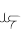 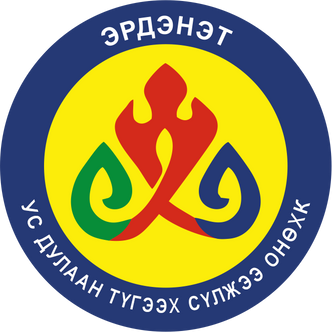 УСАН ХАНГАМЖИЙН СИСТЕМД ХИЙГДСЭН АЖИЛ
УС ХАНГАМЖ:
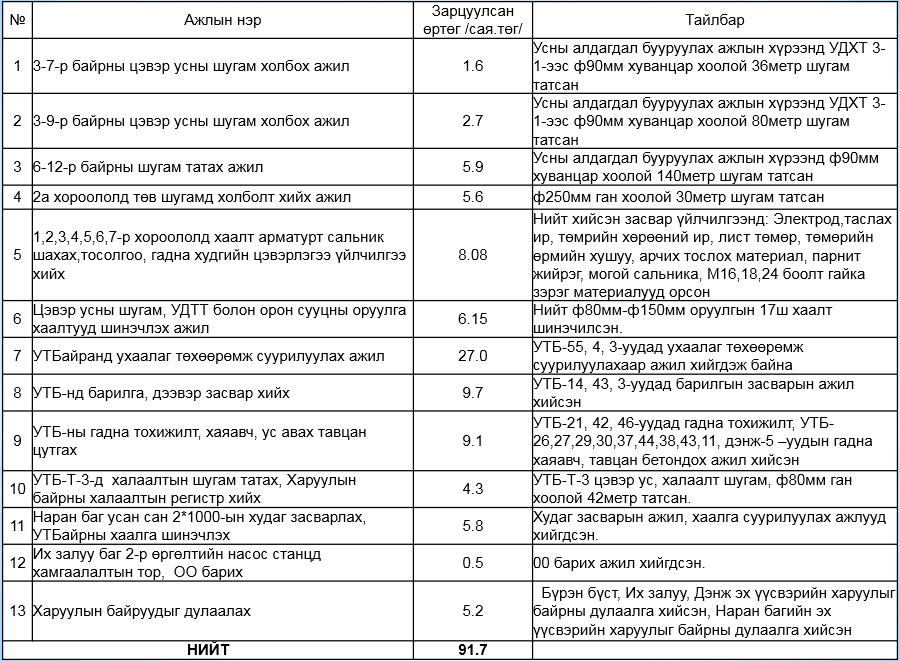 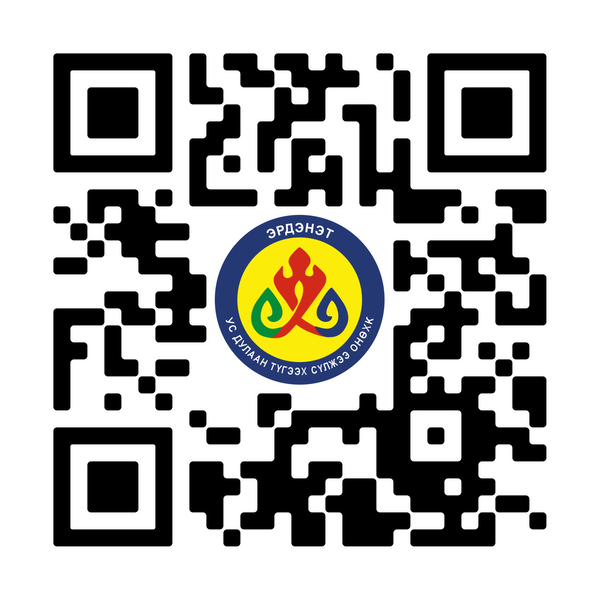 УСНЫ АЛДАГДАЛ БУУРУУЛАХ АЖЛЫН ХҮРЭЭНД ХИЙСЭН АЖИЛ:
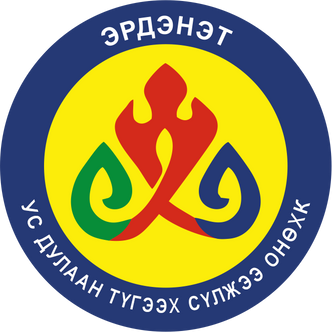 УСНЫ АЛДАГДАЛ БУУРУУЛАХ АЖИЛ:
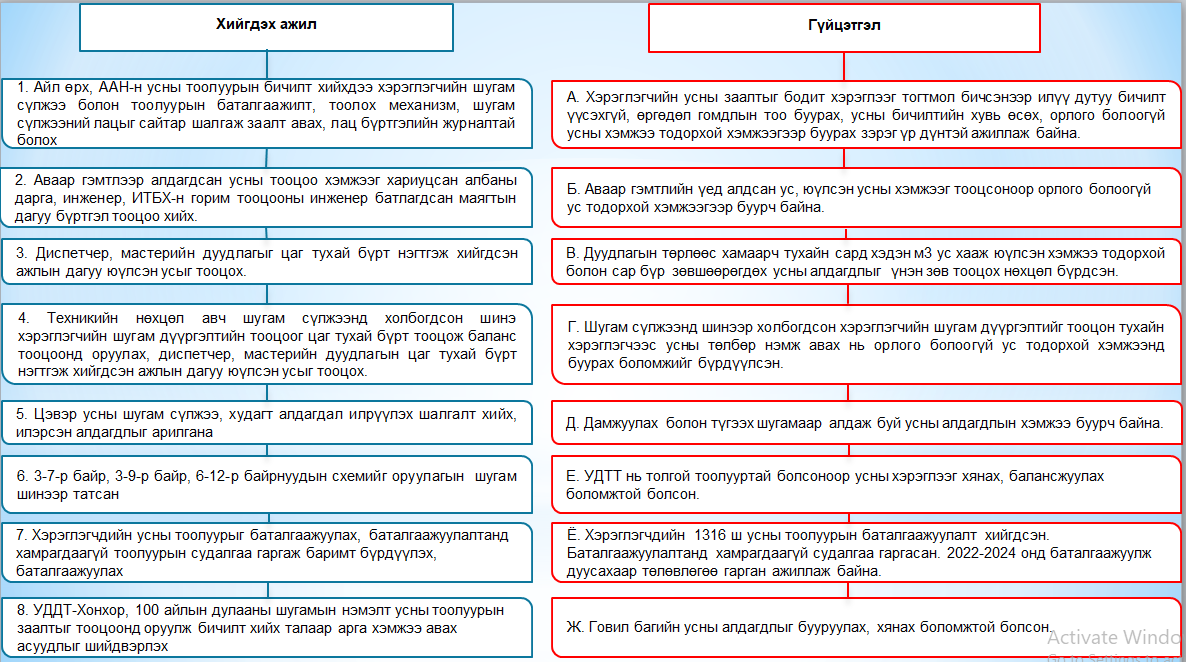 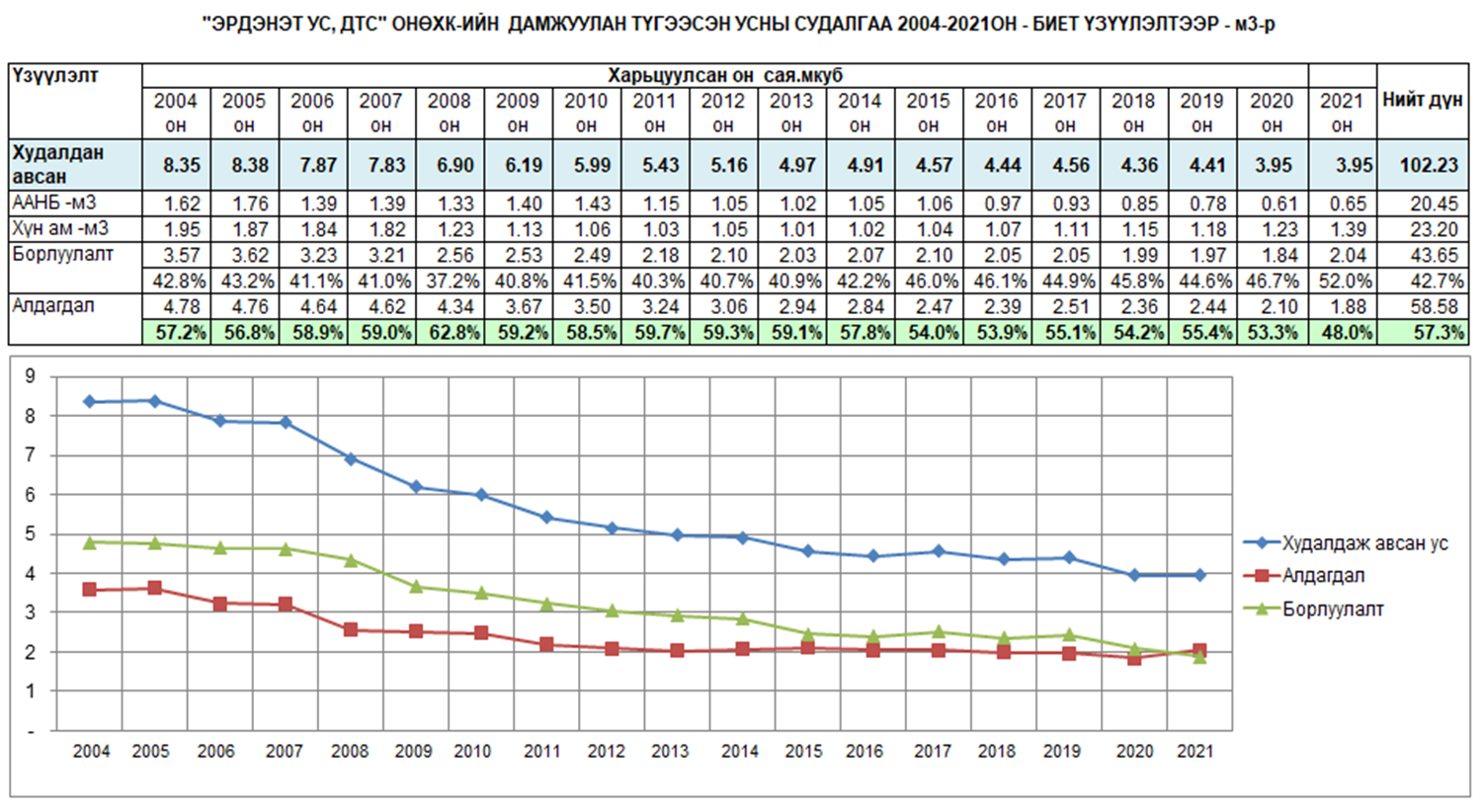 ЦАХИЛГААН ХАНГАМЖ:
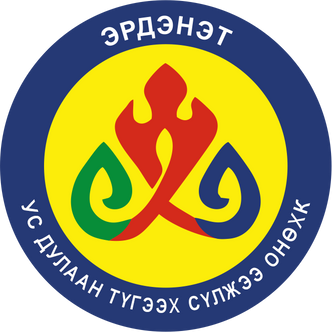 ЦАХИЛГААН ХАНГАМЖИЙН СИСТЕМД ХИЙГДСЭН АЖИЛ
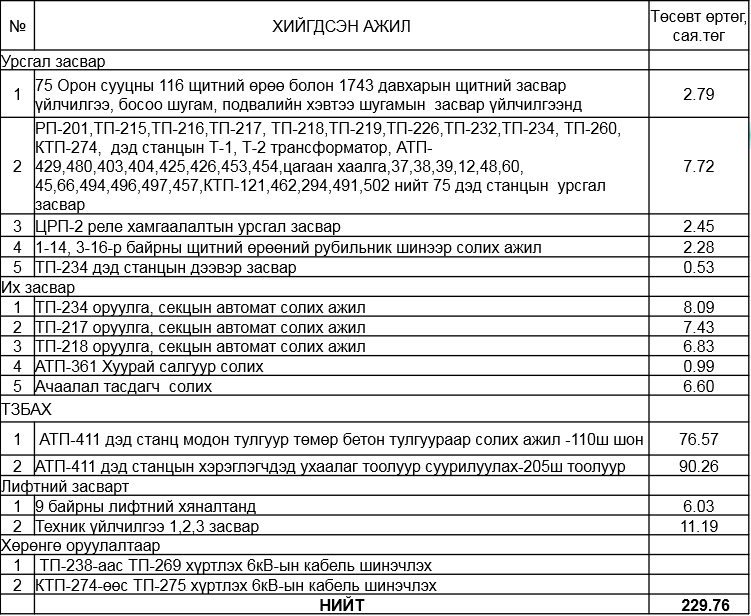 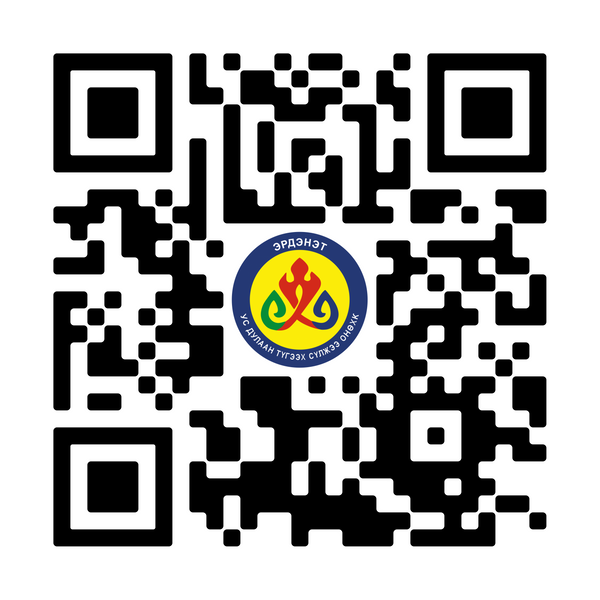 Гэрэлтүүлгийн хэсэг:
Орхон аймгийн Баян-Өндөр сумын төв зам, байр хоорондох, гудамжны гэрлийн нийт 7025 шонгийн 9545 гэрэлтүүлэг, 305 км кабель шугамын засвар үйлчилгээ, ашиглалтыг хариуцан ажиллаж байна
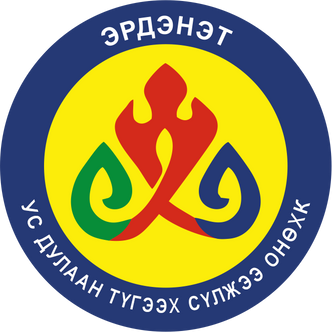 ХОТЫН 
ГЭРЭЛТҮҮЛЭГ
Гэрэлтүүлгийн толгойн засвар
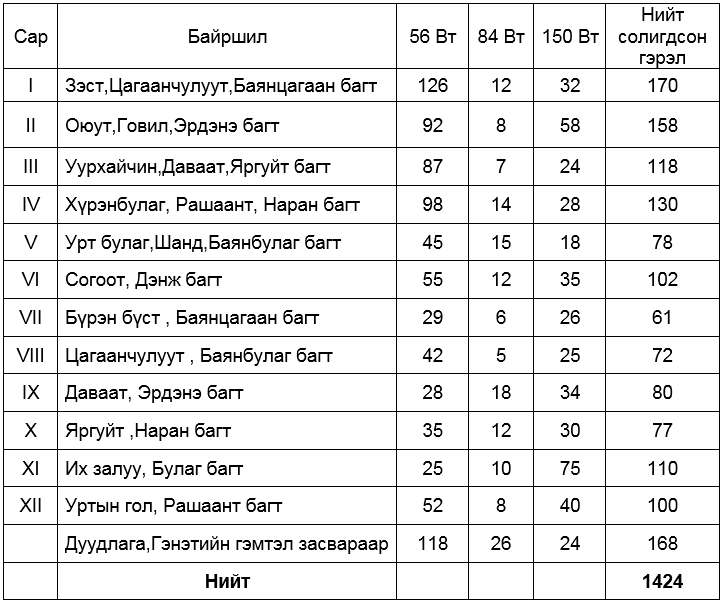 Кабелийн гэмтэл засварласан газрууд
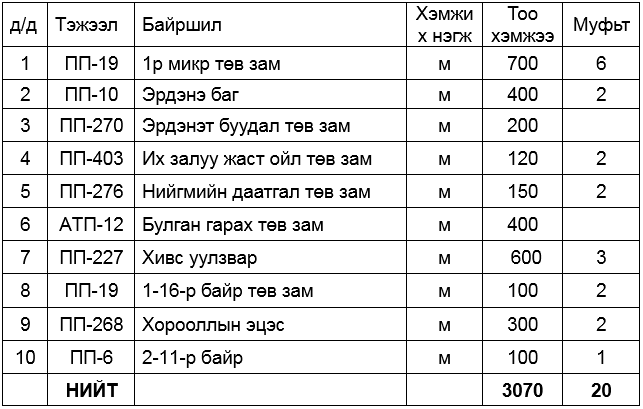 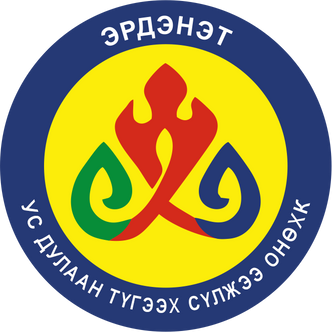 АРИУТГАХ ТАТУУРГЫН ШУГАМД ХИЙГДСЭН АЖИЛ
АРИУТГАХ 
ТАТУУРГА
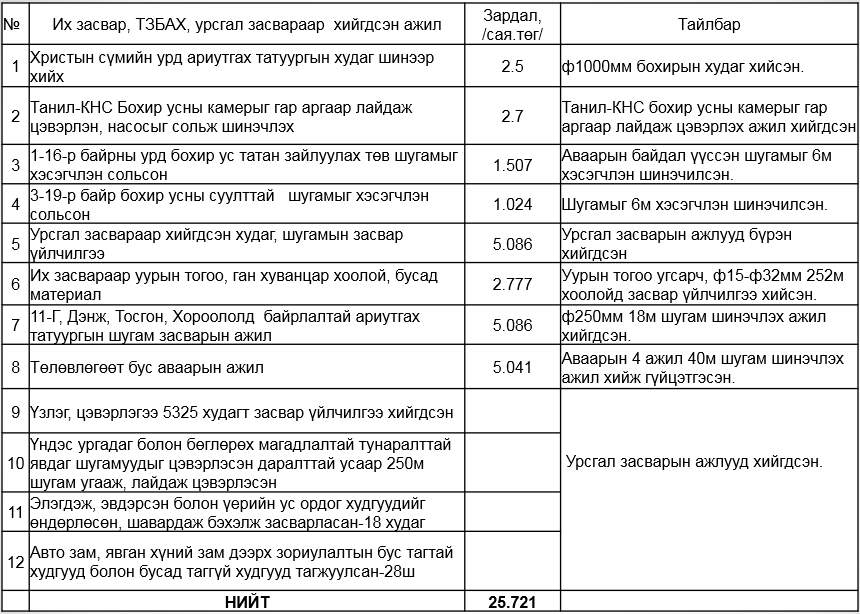 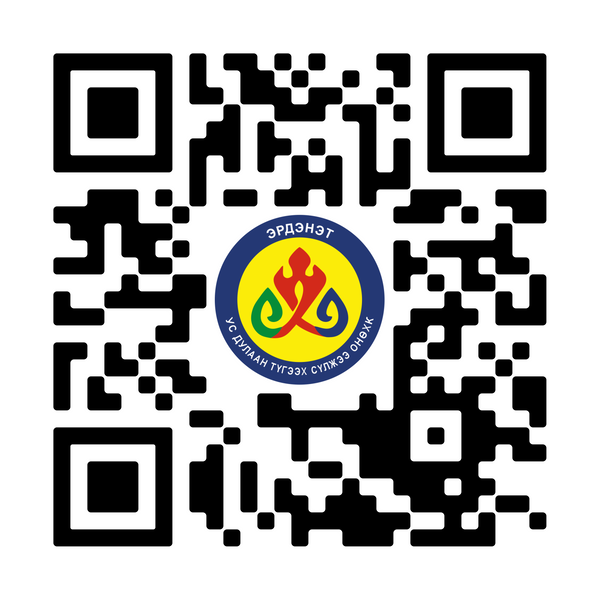 ЭДИЙН ЗАСГИЙН ҮЗҮҮЛЭЛТ
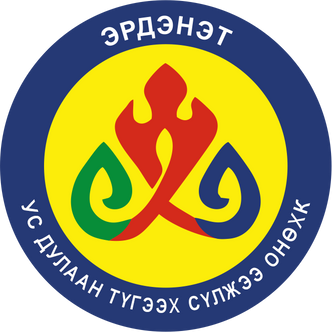 Ажил үйлчилгээ, бүтээгдэхүүний үзүүлэлтүүд:
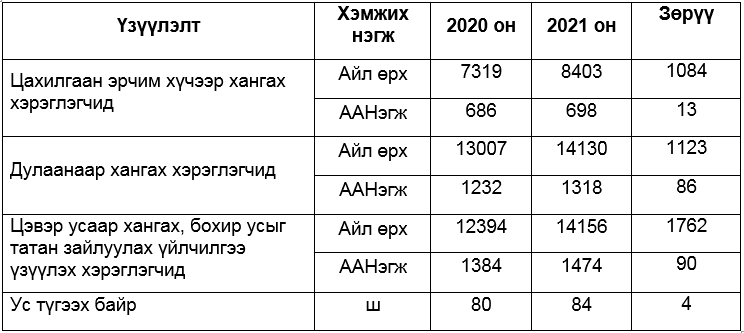 Диспетчерийн шуурхай үйлчилгээ:
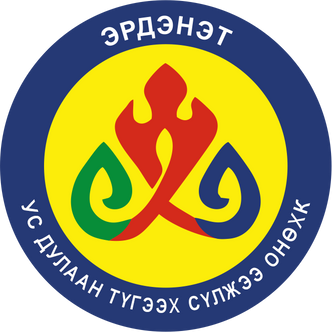 ШУУРХАЙ ҮЙЛЧИЛГЭЭ:
ТЕЛЕФОНОГРАМ: 2021 онд захиалгат болон аваарийн үед гэмтэл устгах зорилгоор нийт 379 телофонограм бүртгэгдсэнээс шуурхай ажиллагааны журмаар харьцдаг мэргэжлийн байгууллагуудаас 317 хүлээн авч 62 дамжуулан шийдвэрлэн ажилласан.
Шинээр 1100 нэмэгдсэн хэрэглэгч болон сантехникийн тоноглолын насжилт, сэлбэг материалын ёанар байдалтай холбоотой дуудлагын тоо ихэссэн байна.  2021 онд төрийн хөнгөлөлт үзүүлсэнтэй холбогдон  айл өрхүүд засвар оншилгооны дуудлага өмнөх онтой харьцуулахад ихэссэн. Хэрэглэгчийн дуудлагын үйлчилгээнд чанар хяналтын хуудсыг  нэвтрүүлж ажилласанаар  давтан дуудлага 5 дахин багассан  үр дүнтэй байна  .
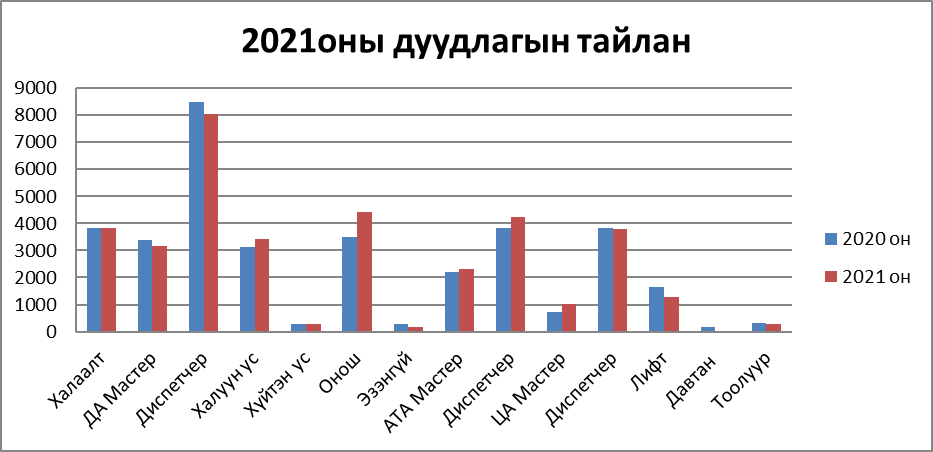 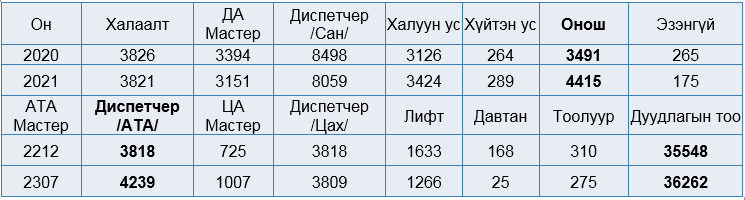 2021 оны үндсэн тоноглолд гарсан аваар сааталын тоо
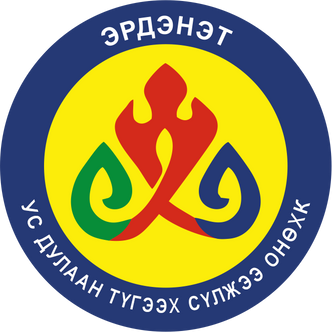 ШУУРХАЙ ҮЙЛЧИЛГЭЭ:
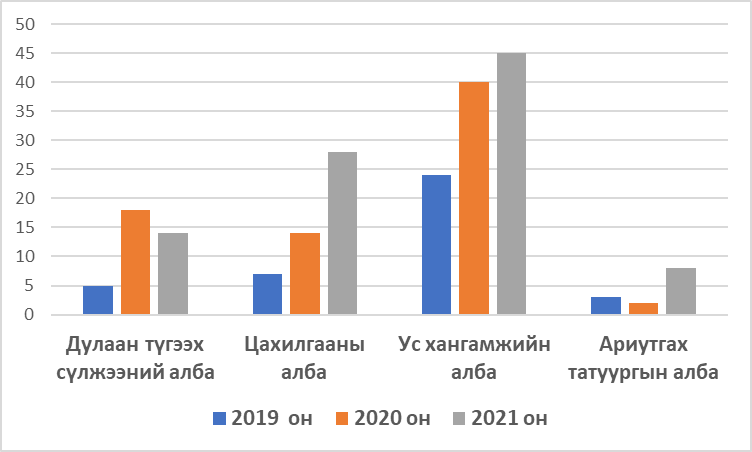 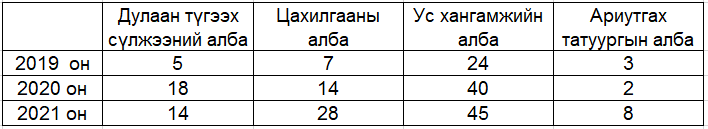 Нийт аваарын зардалд зарцуулсан хөрөнгө- 41,7 сая.төг
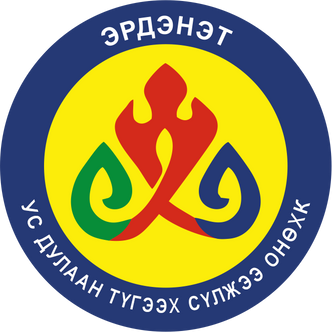 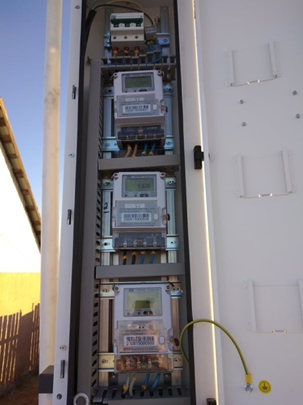 ШИНЭ ТЕХНИК, ТЕХНОЛОГИ
ЦАХИЛГААНЫ УХААЛАГ ТООЛУУР НЭВТРҮҮЛЭХ АЖИЛ
Эрдэнэ баг, Их залуу, Яргуйт баг

224 айл өрхүүдэд 2 тарифт ухаалаг тоолуур суурилуулсан

Алсын зайнаас мэдээллийг цуглуулан, таслалт залгалтыг удирдаж байна.
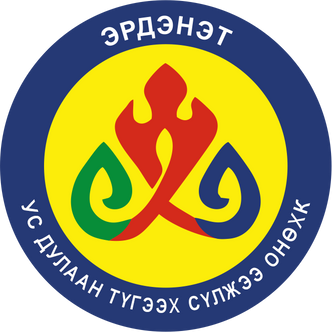 ШИНЭ ТЕХНИК, ТЕХНОЛОГИ
ЦАХИЛГААН ЭРЧИМ ХҮЧНИЙ АЛДАГДАЛ БУУРУУЛАХ АЖЛЫН ХҮРЭЭНД УХААЛАГ ТООЛУУР СУУРИЛУУЛСАНААР ГАРСАН ҮР ДҮН
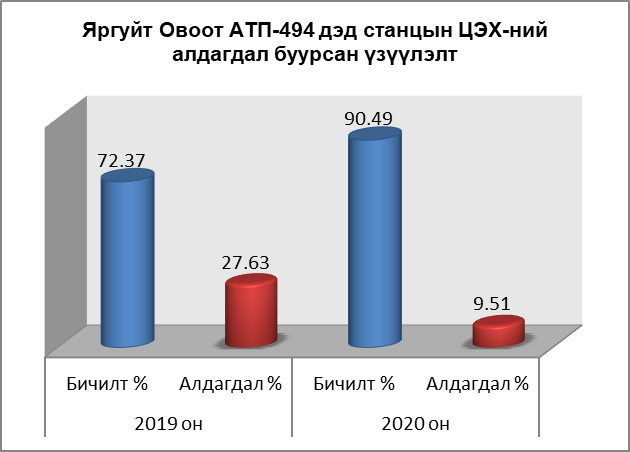 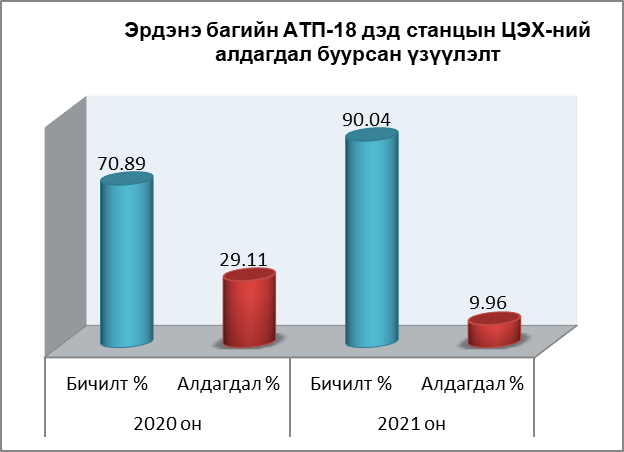 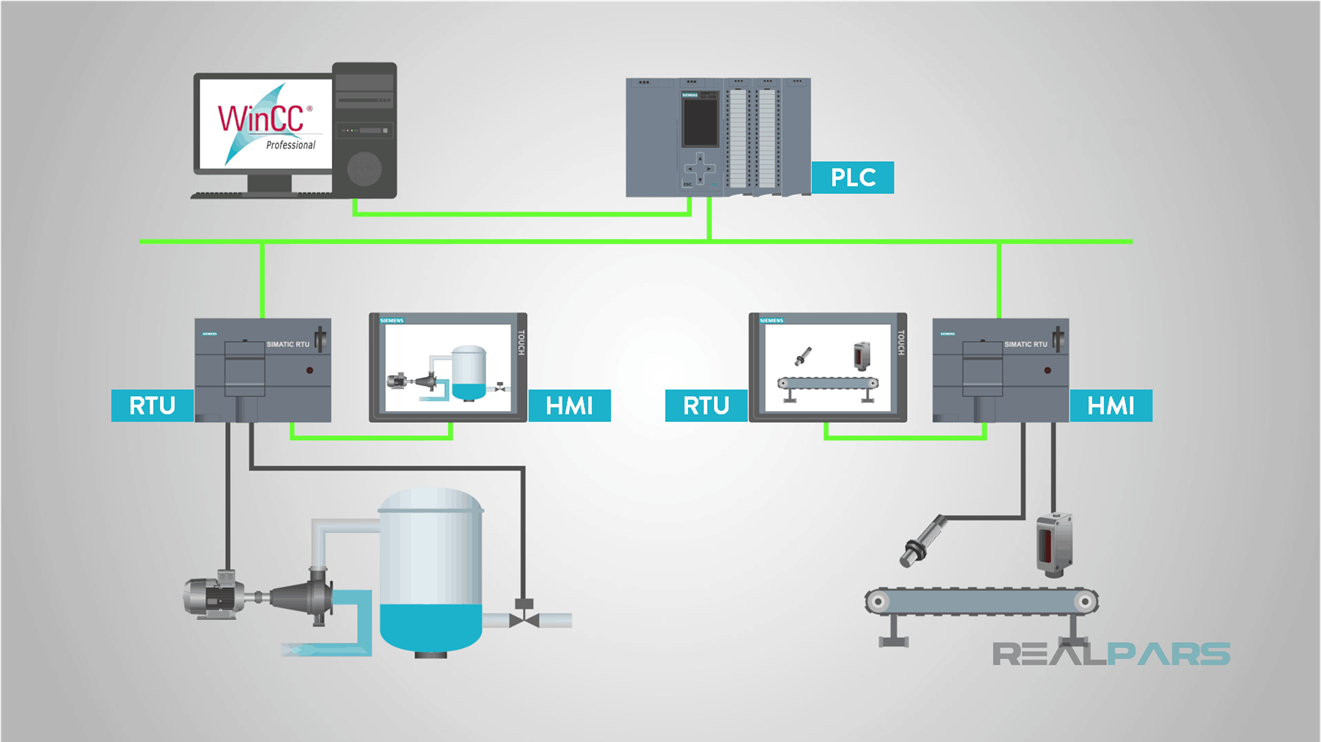 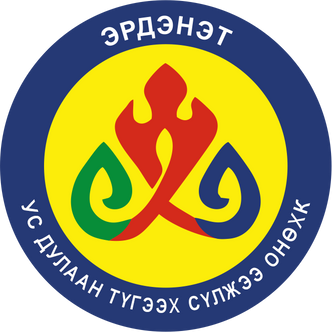 ШИНЭ ТЕХНИК, ТЕХНОЛОГИ
УС ДУЛААН ХУВИАРЛАХ ТӨВ
4-15 ХИЙЖ БАЙГАА ХЯНАЛТ УДИРДЛАГЫН СИСТЕМ
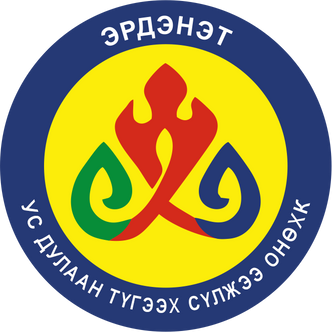 ШИНЭ ТЕХНИК, ТЕХНОЛОГИ
"Эрдэнэт ус, ДТС" ОНӨХК  УДДТ-4-15-г Хяналт удирдлагын систем
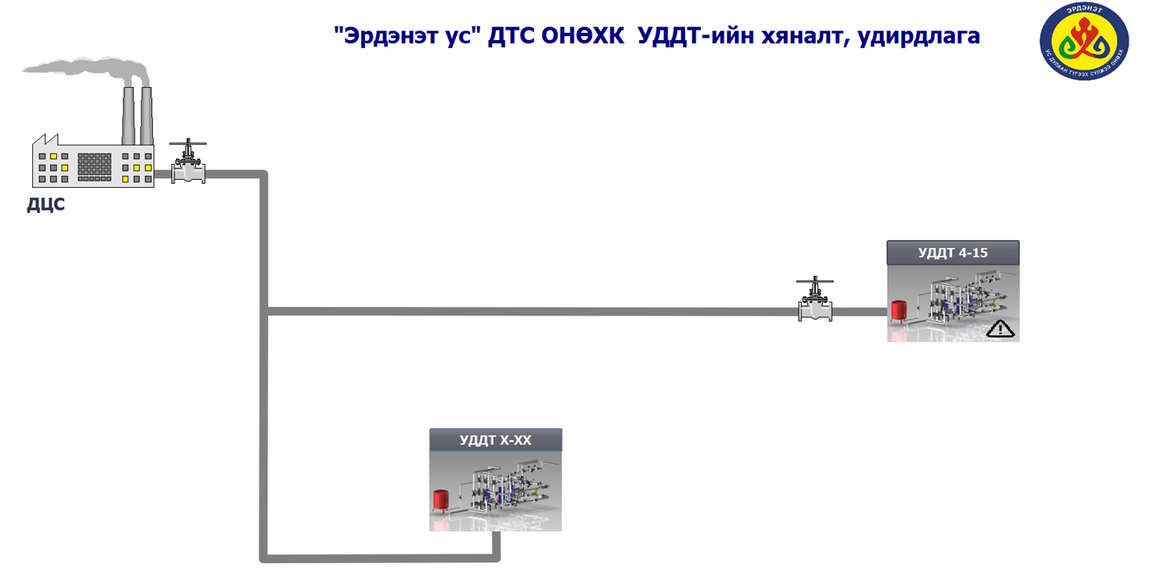 Холбох, автоматжуулах туршилтын ажил хийгдэж байна.
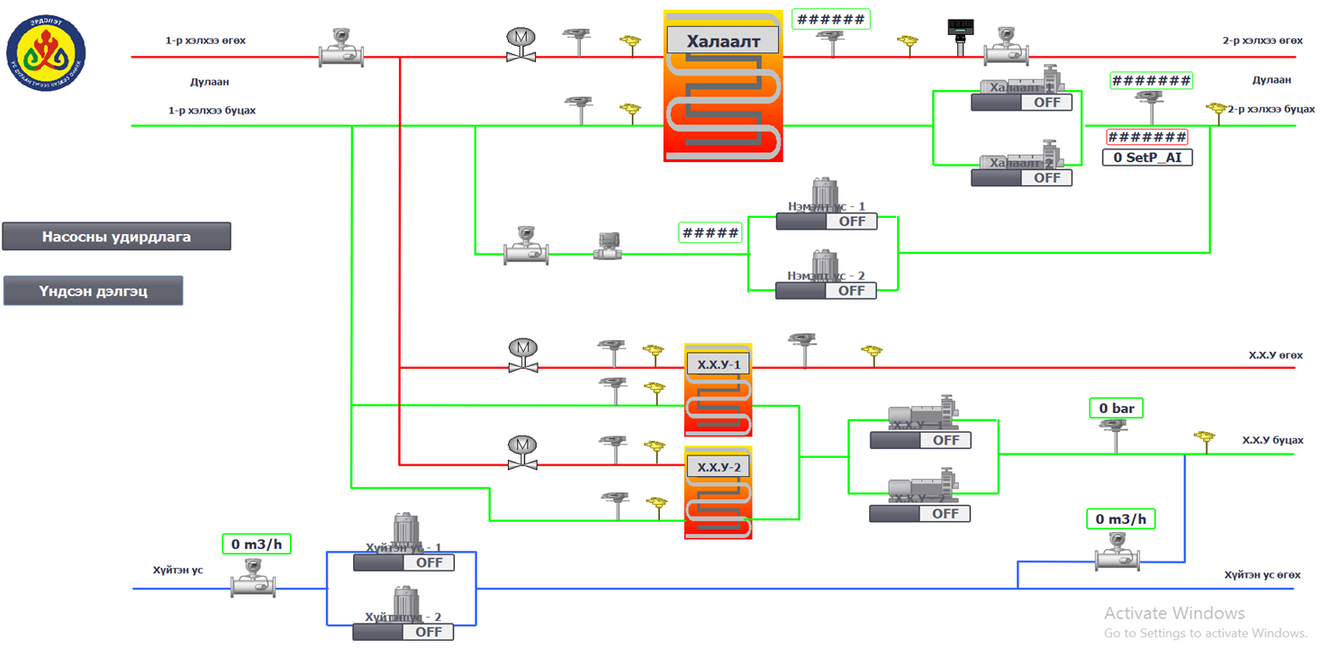 операторт харагдах байдал
ЦАХИЛГААН ЭРЧИМ ХҮЧНИЙ БИЕТ  ҮЗҮҮЛЭЛТ
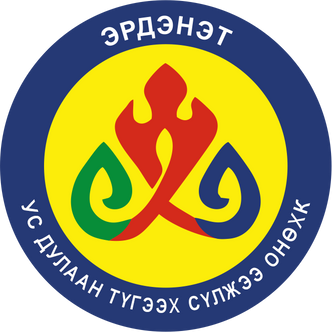 Бүтээгдэхүүний биет үзүүлэлтүүд
Түгээсэн цахилгаан,  дулааны эрчим хүч,  усны тоо хэмжээ,үзүүлэлтүүд:
Нийт худалдан авч борлуулсан ЦЭХ /мян.кВт.ц/
Цахилгааны дамжуулалт түгээлтийн алдагдал /хувиар %/
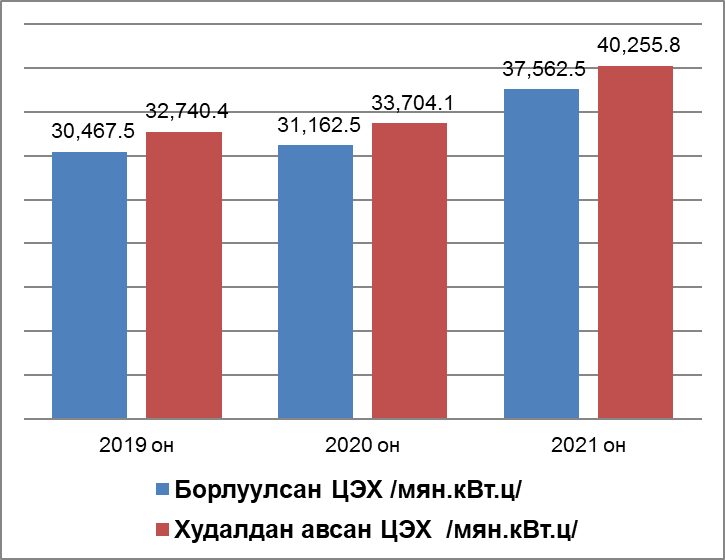 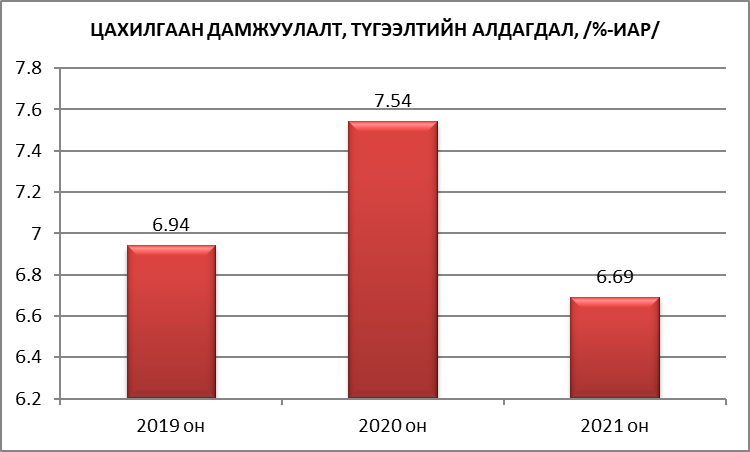 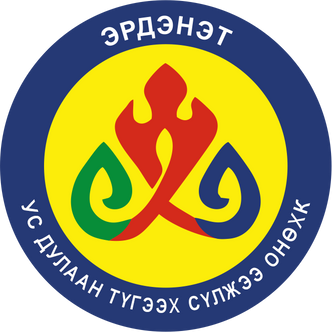 ЦЭВЭР УСНЫ
 БИЕТ ҮЗҮҮЛЭЛТ
Төвлөрсөн ус хангамжийн системээр түгээсэн усны баланс тооцоо 2020, 2021 он 
/график %-иар/
Өөрийн эх үүсвэрийн усны баланс тооцоо 2020, 2021 он 
/график %-иар/
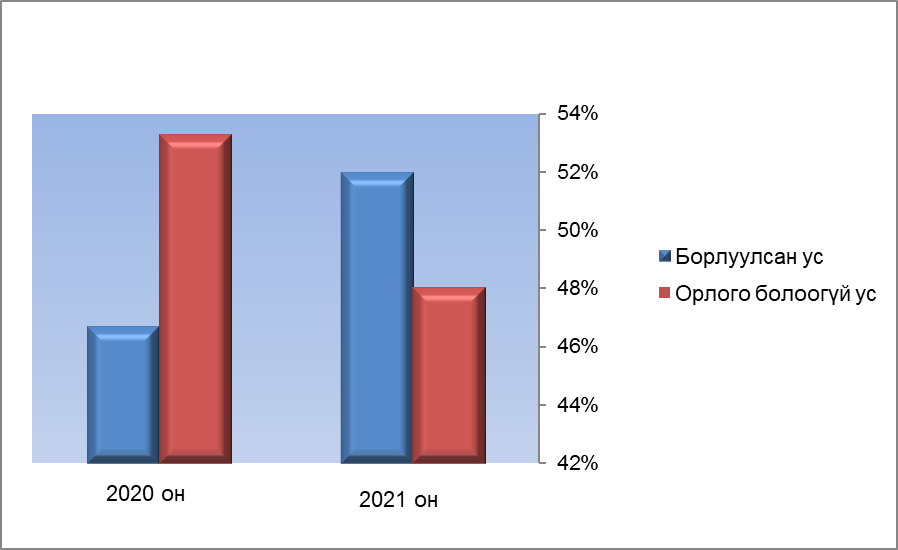 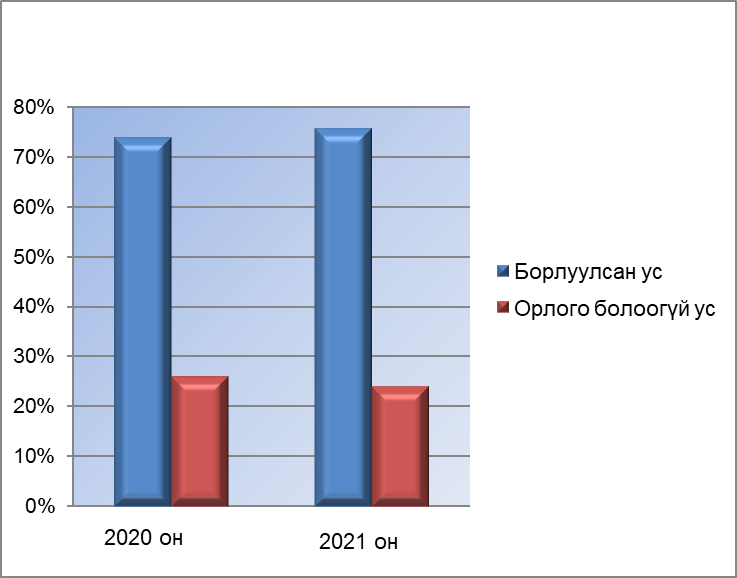 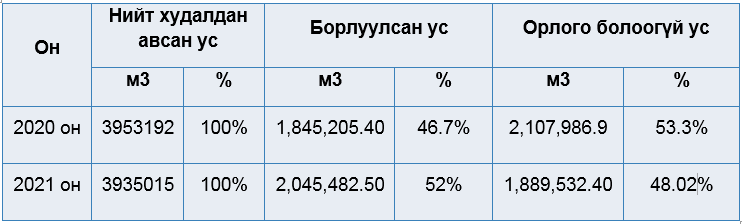 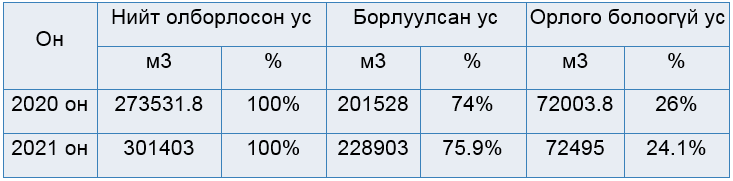 Цаашид үйл ажиллагааг сайжруулахад авах шинэлэг арга хэмжээ
Орлого болоогүй усны хэмжээг бууруулах ажлын хүрээнд айл өрхүүдэд усны ухаалаг тоолуур суурилуулах төсөл боловсруулж байгаа ажлын явц 94% -тай байна. 
          Тоног төхөөрөмжийн аваар саатлаас урьдчилан сэргийлэх, сэлгэн залгалтыг шуурхай хийх, хөдөлмөрийг хөнгөвчлөх зэрэг дэвшилтэд техник технологи  автомат хяналт удирдлагын СКАДА систем 2 ш УДХТөвд нэвтрүүлнэ. 
       Цахилгаан эрчим хүчний алдагдлыг бууруулах ажлын хүрээнд  АТП- 411-ыг бүрэн дуусгаж АТП-361 хэрэглэгчдэд ухаалаг тоолуурт суурилуулах ажлуудыг төлөвлөн ажиллаж байна. 
E Mongolia дулаан, цахилгаан, цэвэр бохир усны техникийн нөхцөлийн хүсэлтийг авч хариу өгөх боломжтой  болсон.